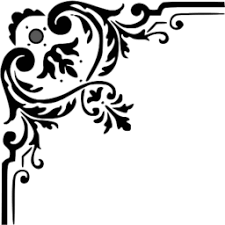 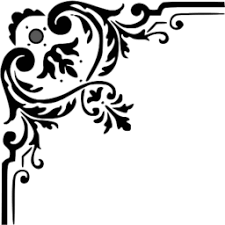 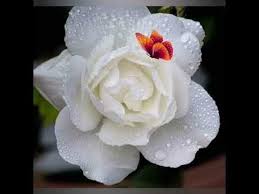 welcome
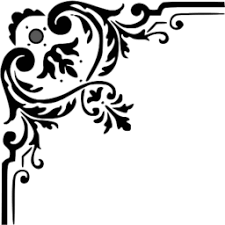 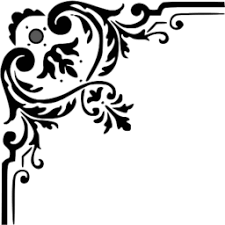 ফনিভুষন চন্দ্র সরকার
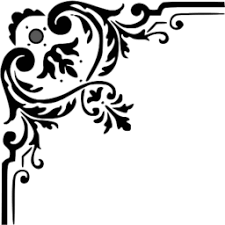 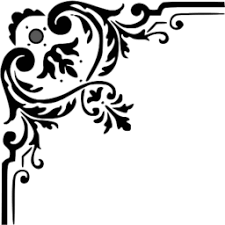 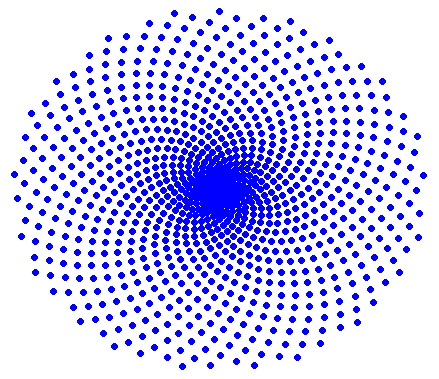 প্রধান শিক্ষক
ইমেইল- pbict3@gmail.com
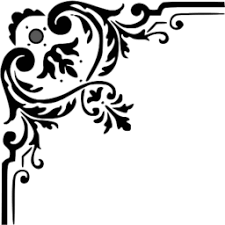 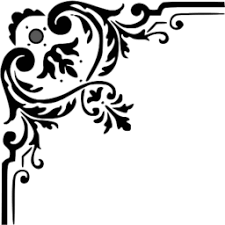 ভাটিপাড়া সরকারি প্রাথমিক বিদ্যালয়
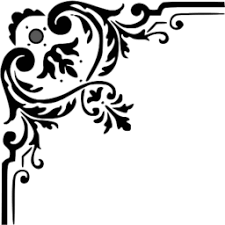 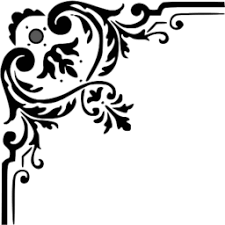 Lesson identity
Class: four
Subject: English for today
Unit: 21 Food around the world
Lesson: 1(A,B&C)
Time:45 minutes
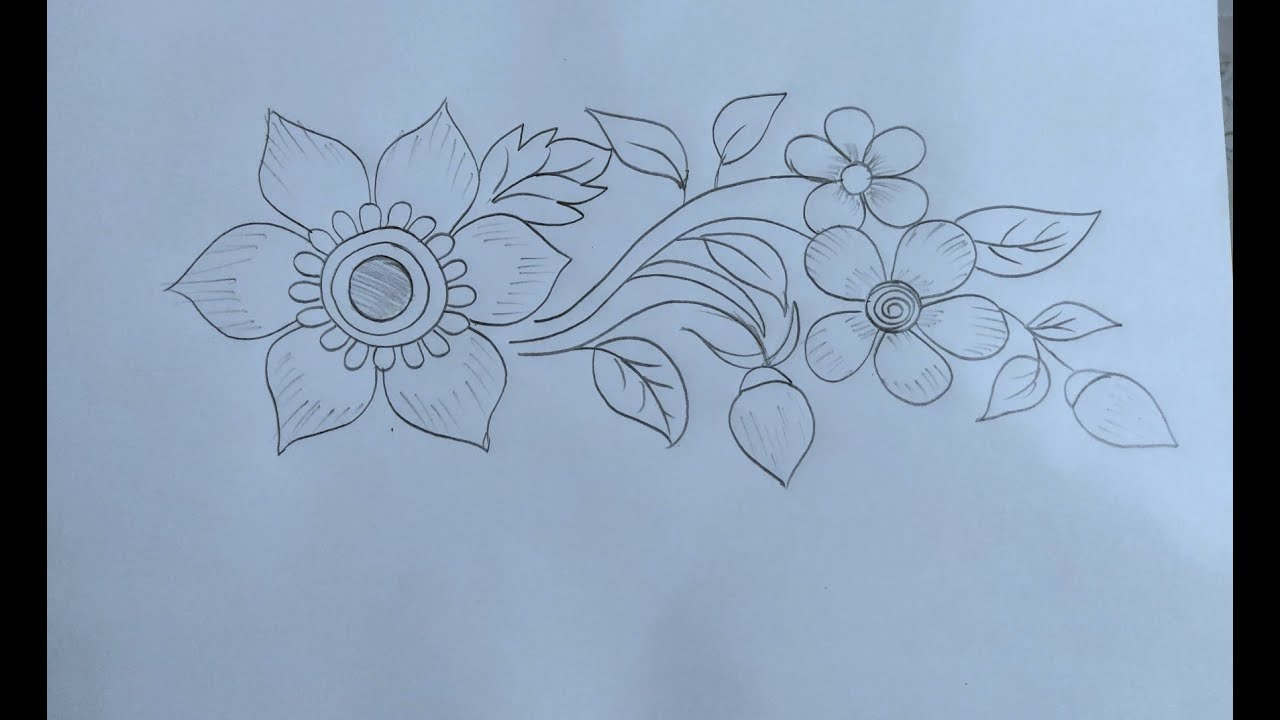 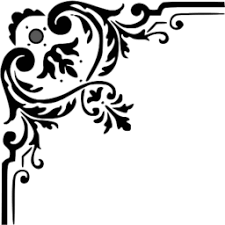 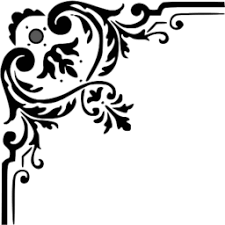 Greeting
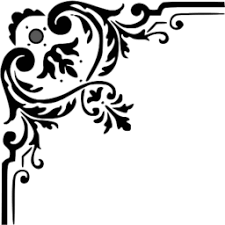 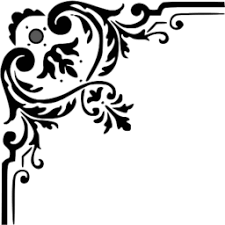 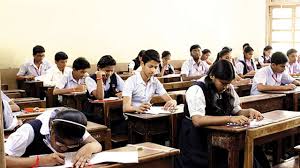 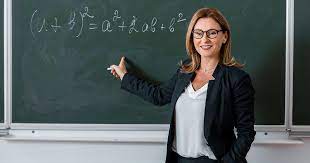 Good morning students.
Good morning teacher..
How are you ?
Fine,and you ?
I am also fine,thanks.
Welcomes.
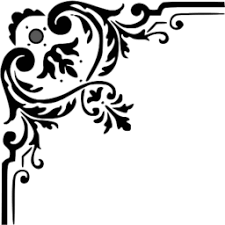 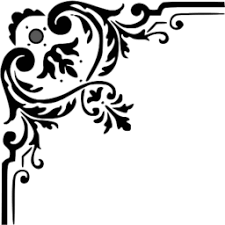 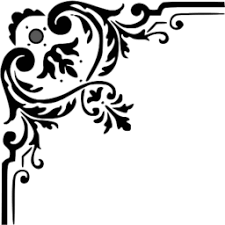 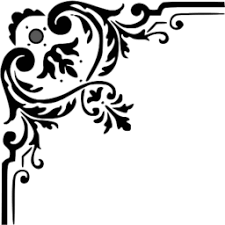 By the end of the lesson student will be able to
Listening
3.3.1 understand question about objects around them.
3.4.1 understand statements made by the teacher and students.
Speaking
1.1.1 say words,phrases and sentences with proper sounds and stress.
6.2.1 talk about people ,objects,events,etc.
8.1.1. take part in conversation on appropriate topics.
Reading
1.5.1 read words, phrases and sentences in the text with proper pronounciation,stress and intonation.
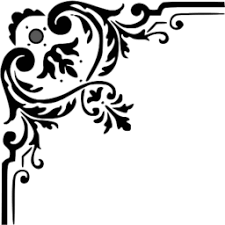 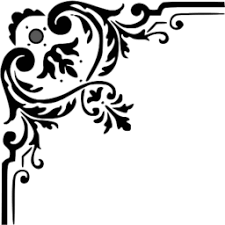 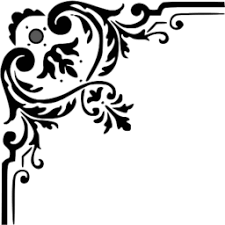 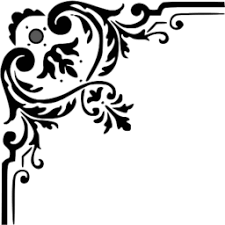 Word Meaning
Breakfast
Light food for morning
Milk
Dairy
A round object laid by a female bird
Egg
Cheese
A food produce from curd of milk
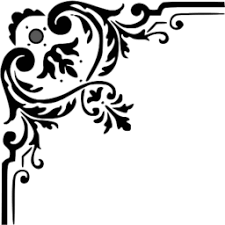 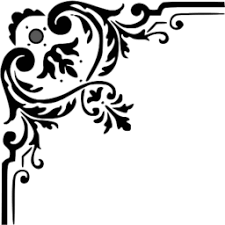 Juice
Broth of fruits
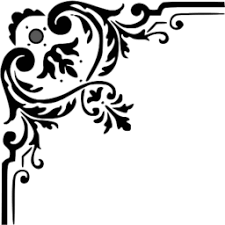 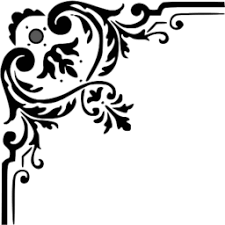 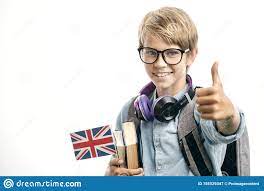 Hi ! I’m Alex.
I live in London.
I’m British.
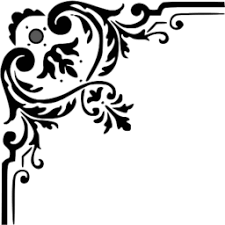 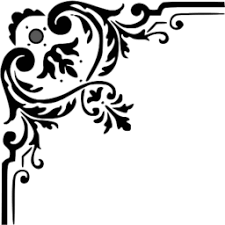 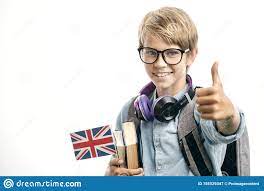 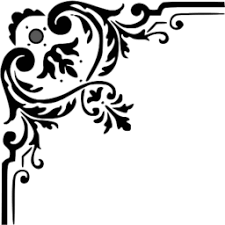 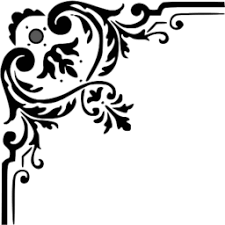 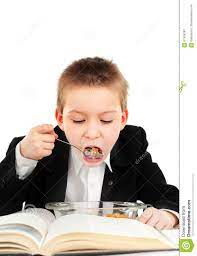 I start my day at 7 a.m. & I have breakfast at 8 o’ clock.
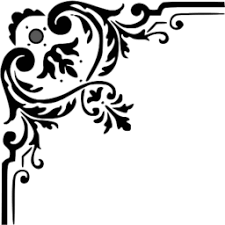 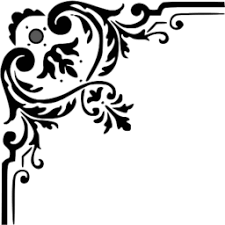 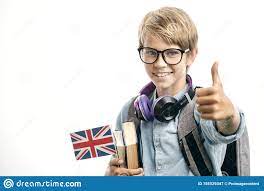 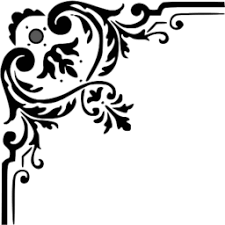 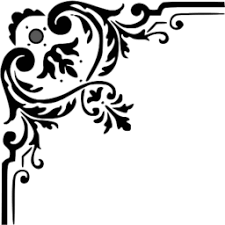 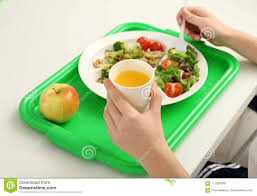 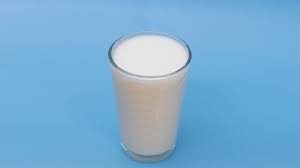 On weekdays, I usually have milk, cereal and an apple.
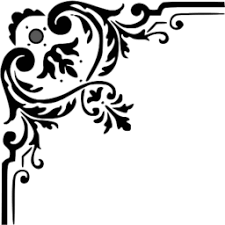 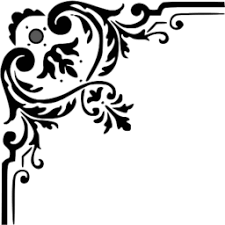 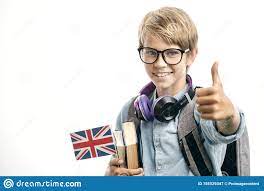 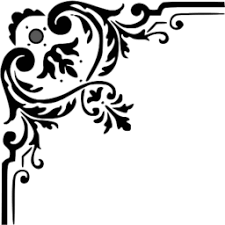 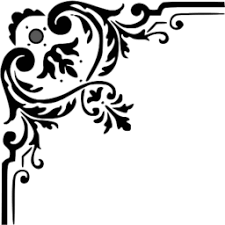 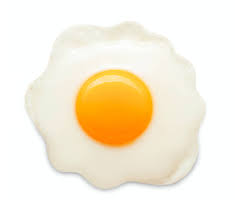 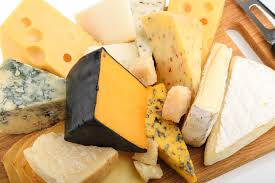 Sometime I have fried eggs with cheese and some juice.
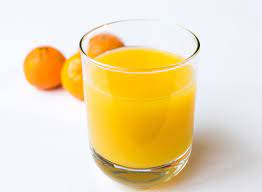 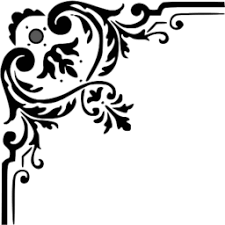 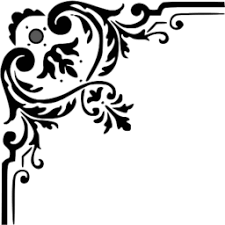 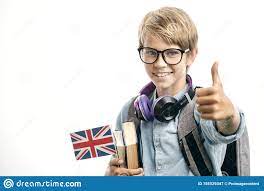 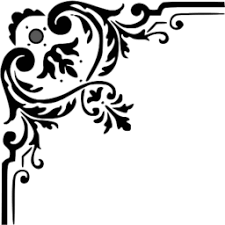 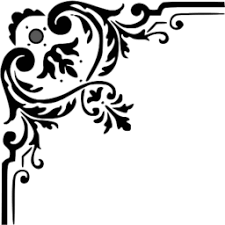 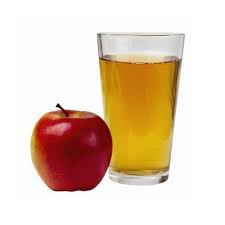 Apple juice is my favourite, but I like mango juice, too.
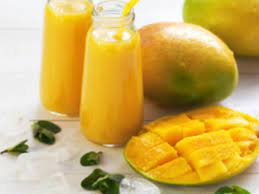 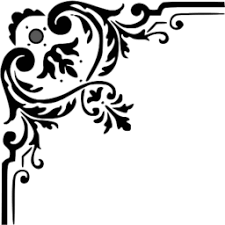 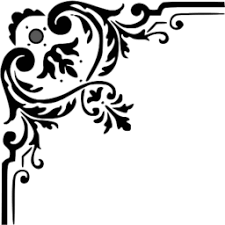 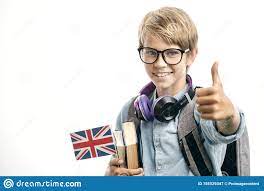 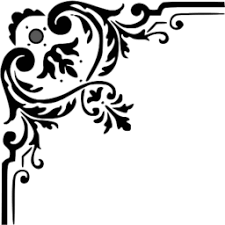 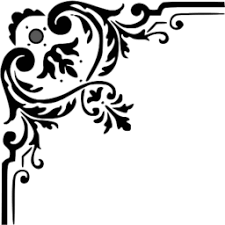 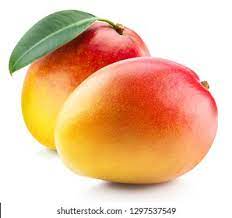 We don’t grow any mangoes in my country, but we can get mango juice at the supermarket.
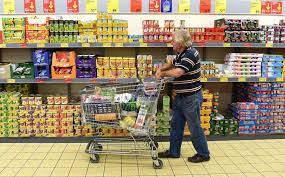 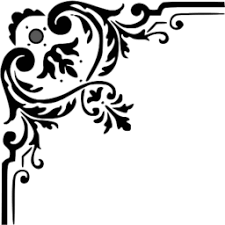 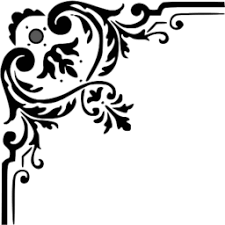 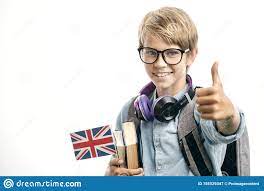 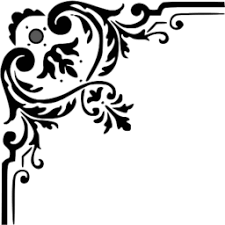 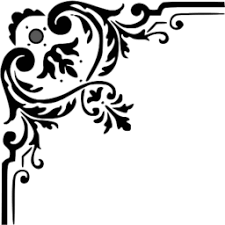 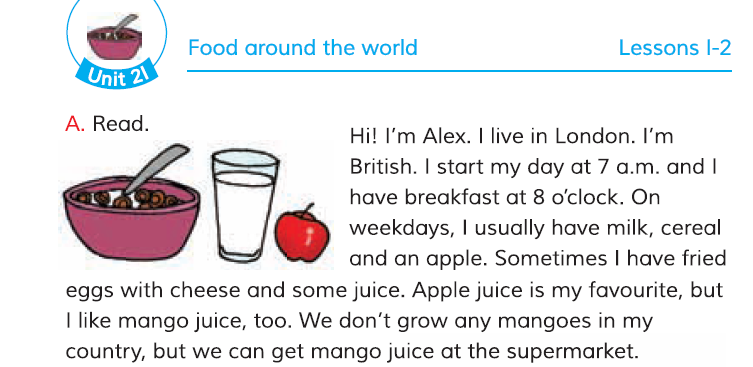 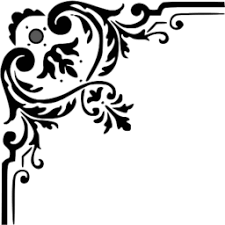 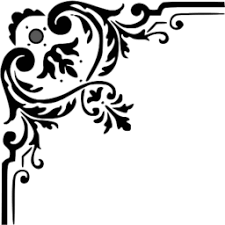 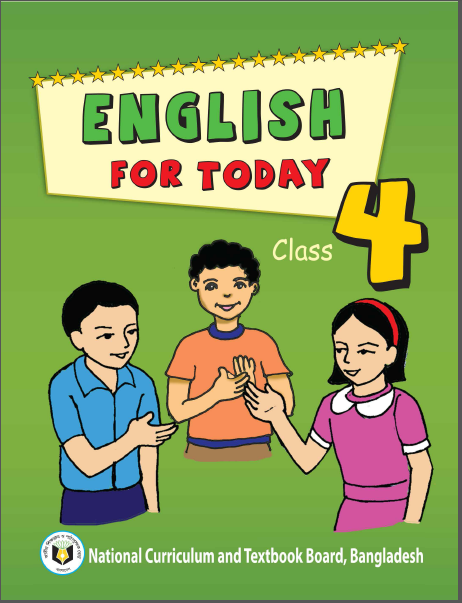 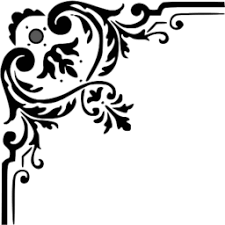 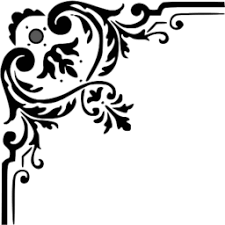 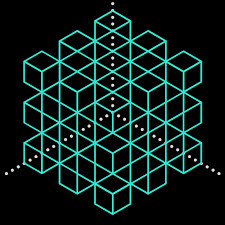 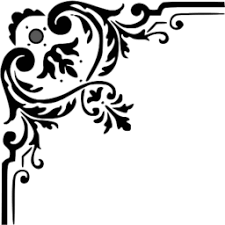 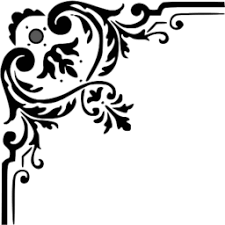 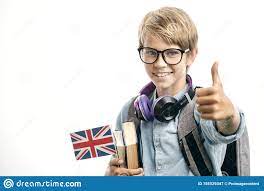 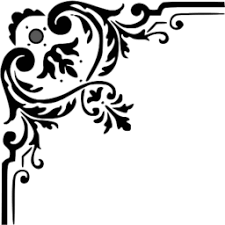 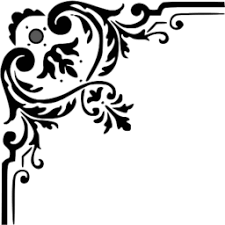 Silent reading
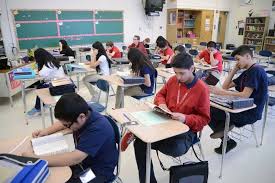 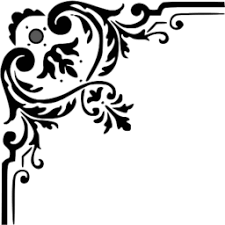 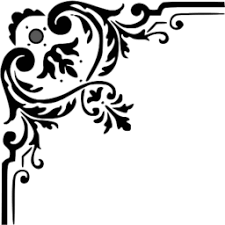 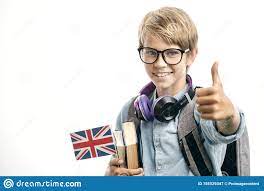 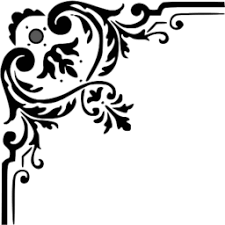 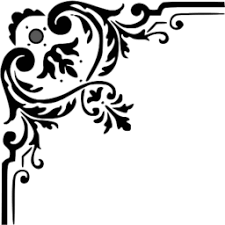 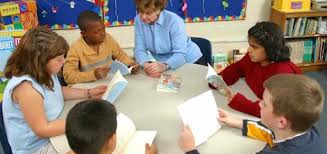 Group reading
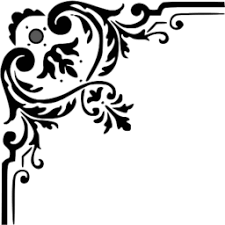 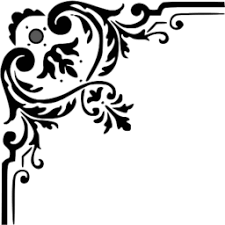 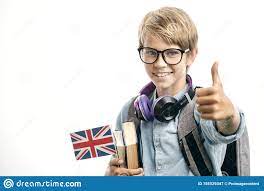 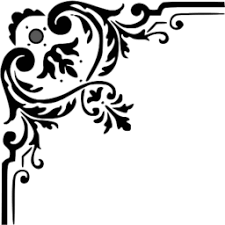 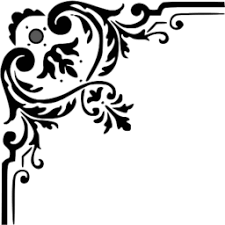 Evaluation
Make sentences
I have not gone toLondon.
London
I take my breakfast at 8 o’ clock.
breakfast
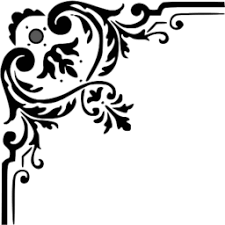 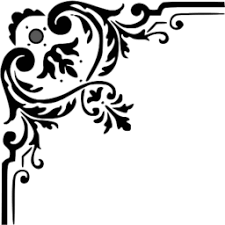 supermarket
Let us go to supermarket.
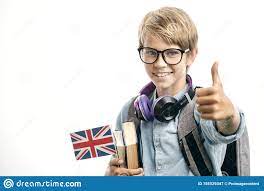 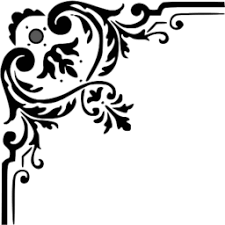 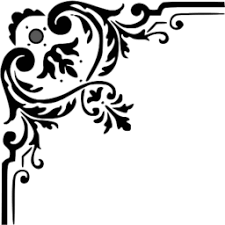 Evaluation
Answer the questions
1. Where does Alex live?
2.What foods does he usually has?.
3. When does Alex have his breakfast?
4. Why does get mango juice at the supermarket?
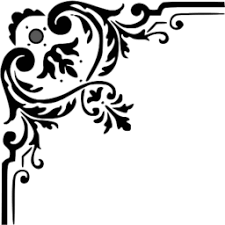 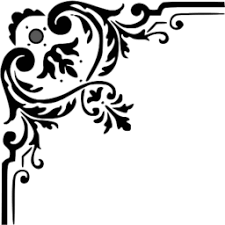 5.Write about yourself ?
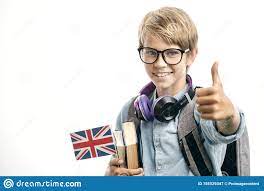 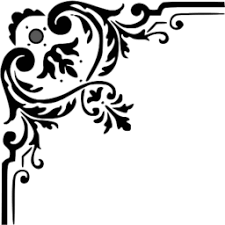 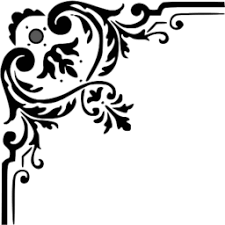 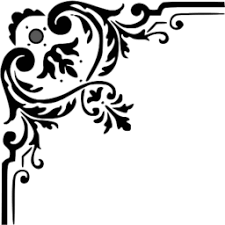 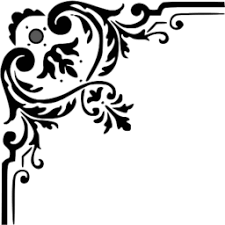 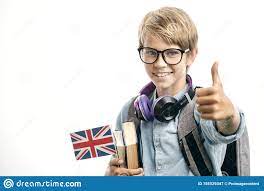 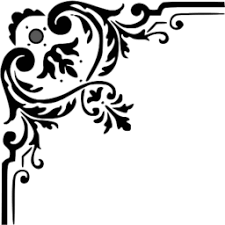 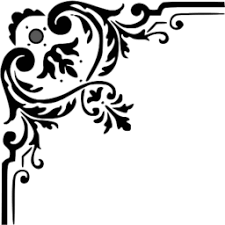 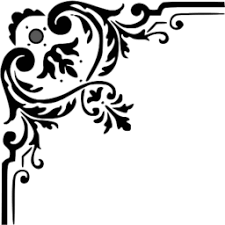 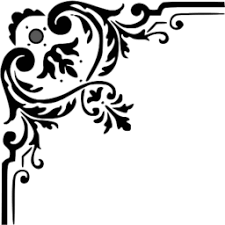 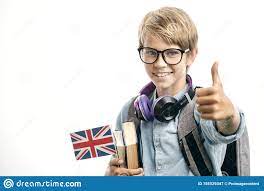 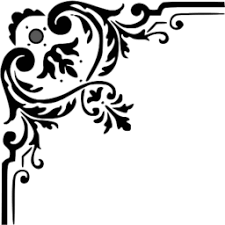 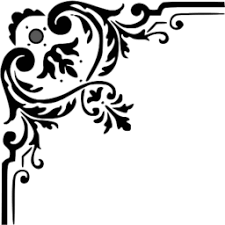 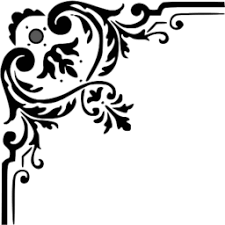 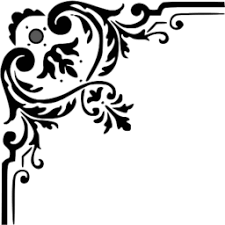